介護支援専門員研修小規模研修３
ケアマネジメントの展開事例演習


　「脳血管疾患に関する事例」
本科目の目的
脳血管疾患の特性や療養上の留意点、起こりやすい課題を踏まえた支援に当たってのポイントを理解する。
2
本科目の修得目標
①脳血管障害の特徴について説明できる。
②脳血管障害における生活障害の特徴について説明できる。
③脳血管障害における療養上の留意点や起こりやすい課題について
　説明できる。
④脳血管障害における環境の調整（福祉用具・住宅改修を含む）の
　必要性について説明できる。
⑤脳血管障害におけるリハビリテーションの必要性について説明で
　きる。
⑥医療職をはじめとする多職種との連携・協働のポイントについて
　説明できる。
⑦脳血管障害の特性に応じたケアマネジメントの具体的な方法を実
　施できる。
⑧継続学習の必要性と、具体的な学習方法を述べることができる。
3
本科目のスケジュール
１０：００～　　研修記録シート記入
１０：１０～　　講義①
１０：２５～　　演習①
１０：５０～　　講義②
１１：０５～　　休憩（10分）
１１：１５～　　演習②
１１：４０～　　演習③
１２：２５～　　研修記録シート記載
１２：３０　　　　終了　(昼休憩）
4
[Speaker Notes: ～１０：０８]
講義　脳血管障害に関する事例ケアマネジメント各プロセスにおける留意点
【修得目標】

⑥医療職をはじめとする多職種との連携・
　協働のポイントについて説明できる

⑦脳血管障害の特性に応じたケアマネジメ
　ントの具体的な方法を実施できる
5
第７節　脳血管障害の特性に応じた　　ケアマネジメントの具体的な方法
Ｐ．1１７～１２４
脳血管障害の疾患や後遺症、生活機能などの特性を踏まえることが前提であるが、基本的なケアマネジメントの流れは変わらない。

特に、自立支援の視点から、利用者のもっている可能性を活かすことができるように、また、健康上・生活上のリスクについても配慮する。
6
第７節　脳血管障害の特性に応じた　　ケアマネジメントの具体的な方法
Ｐ．1１７～１２４
１．インテーク（P.117)
２．アセスメント（P.118～）
３．介護サービス計画原案作成（P.121～）
４．サービス担当者会議
５．サービスの提供や介入
６．モニタリング
７．終結・フォローアップ（P124)
7
演　習ケアマネジメントの展開事例演習
8
演習①　事例の読み込み
①事例の概要・支援にあたってのポイント（P73）
②基本情報（P128～129）
③支援経過①（P130）
【修得目標】
⑥医療職をはじめとする多職種との連携・協働の
　ポイントについて説明できる
⑦脳血管障害の特性に応じたケアマネジメントの
　具体的な方法を実施できる
9
脳血管疾患の支援にあたってのポイント
ﾃｷｽﾄ
P73
①リハビリテーション
　　（活動と参加の促進）　　　　
②再発の防止
③重度化の予防　
④生活習慣の改善
⑤介護負担・不安の軽減
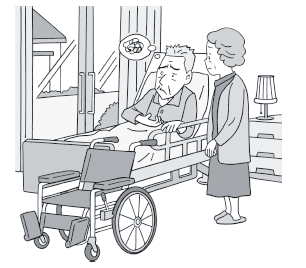 10
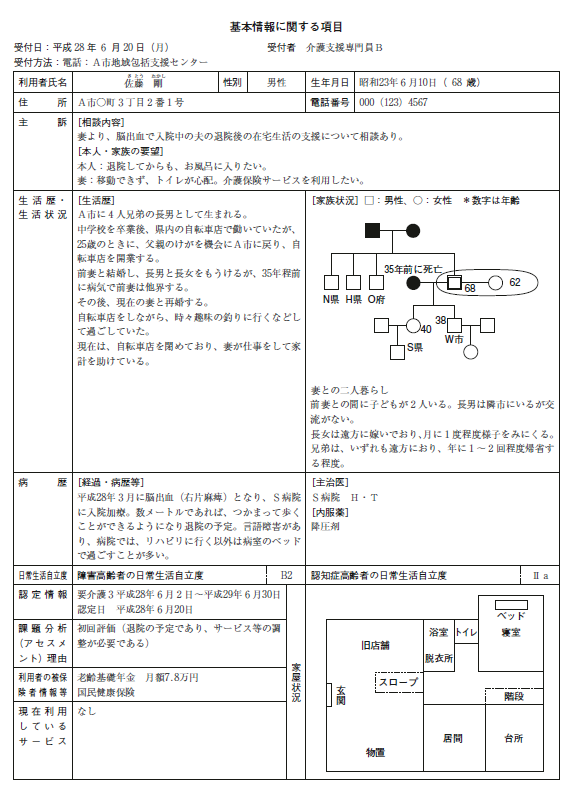 ﾃｷｽﾄ
P128～129
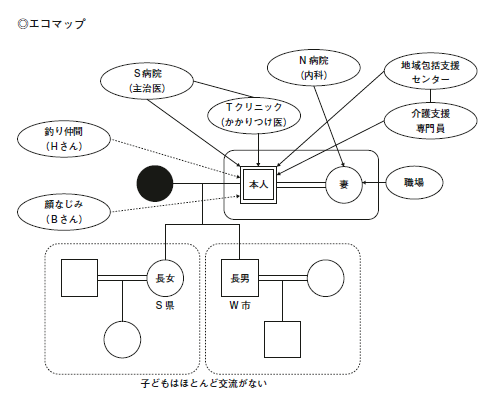 11
＜演習①＞      初期面接相談時に得る情報収集の視点
Ｐ．１３０
ﾃｷｽﾄ
P130
１．支援経過①
2018（平成30）年６月20日、Ａ市地域包括支援センターより、佐藤剛さん（仮名）の居宅介護支援サービスについて相談・依頼がある。佐藤さんは、同年３月脳出血を発症し、右片麻痺が残っているとのこと。言語障害もあり、現在はＳ病院でリハビリテーションを行っている。状態も安定しており、自宅への退院を勧められ、病院の地域連携室から地域包括支援センターに相談があり、要介護認定の申請後、要介護３と認定された。
Ｓ病院の地域連携室に電話連絡をする。これまでの経過や退院の予定等を確認する。７月上旬を目途に退院をすすめているとのこと。退院予定に合わせてリハビリ担当者の訪問が可能であることから６月22日に奥さんとの面会を行うことで調整し、併せて主治医やリハビリ担当者からの話が聞けるように調整を依頼した。
12
ﾃｷｽﾄ
P130
２．初期面接相談
６月22日にＳ病院で初期面接相談を行うことになりました。面接は、おおむね60分くらいを予定しています。地域連携室の医療ソーシャルワーカーは同席が可能で、主治医、リハビリ担当者からも話を聞くことができます。
13
ﾃｷｽﾄ
P131
演習①初回面接相談時の情報収集の視点　　〇　個人ワーク　  　　　（５分）　　　　〇　グループワーク     （１２分）　　〇　解説・記載例提示  （８分）
14
「脳血管疾患」
演習①　【テキストP131】　テキストワークシート
演習①　【テキストP131】　　【記載例】
「脳血管疾患」
講義②　事例の読み込み
①支援経過②（P132）
②主治医意見書（P134～135）
③チェックポイントシート（136～137）
【修得目標】
⑥医療職をはじめとする多職種との連携・協働の
　ポイントについて説明できる
⑦脳血管障害の特性に応じたケアマネジメントの
　具体的な方法を実施できる
17
＜演習②＞      情報の整理と不足情報確認の視点
ﾃｷｽﾄ
P132
Ｐ．１３２
１．支援経過②
Ｓ病院の面談室で、奥さんと面接をする（ＭＳＷ同席）。
病状は安定しているが、退院をすることには不安を感じている。兄弟や子どもとも疎遠で支援を受けることが難しく、経済的にも奥さんが仕事を続ける必要がある。その後、病室で佐藤さん本人とも面接を行う。
●佐藤さんの要望：言語障害があり、うまく伝えることができ ない。手足がよく動かないこともあり、うまく歩けず、トイレもまだできない。妻に負担をかけると思うので心配だが、家には帰りたいということのようである。
●妻の要望：自分自身も持病を抱えているし、仕事も続けていかなければならないので不安だ。家に帰りたい気持ちもわかるので、負担にならないように介護保険サービスを使いたいとのこと。
18
ﾃｷｽﾄ
P132
１．支援経過②（続き）
●心身の状況：左片麻痺があり、思い通りには動かせない。痛みはあまりないようである。言語障害があり意思をうまく伝えることができないが、こちらの言うことはおおむね理解できている。認知能力はやや低下がみられるようである。
●ＡＤＬ：立ち上がりや車いすへの以上は見守りがあれば何とかできる。歩行訓練も行っているが数メートルの杖歩行しかできず、車いすでの移動となっている。車いすの操作は広いところであればできる。食事は左手でフォークをもって柔らかめのものを食べている。飲み込みに問題はないとのこと。入浴は介助で、トイレはズボンの上げ下ろしや後始末もできないので職員が連れて行っている。夜間はポータブルトイレで介助。整容や歯磨きは声を掛けないとうまくできないので一部介助。
●その他：妻は間質性肺炎で通院しており、体力には自信がないとのこと。
19
ﾃｷｽﾄ
P132
１．支援経過②（続き）

●主治医より：病状は安定しているが、服薬はしっかりしてほしい。麻痺や言語障害は残るが、リハビリを続けていくしかない。自宅から遠く外来に通うのは難しいようなので、かかりつけ医と通所リハビリに紹介したい。
●リハビリ担当より：立ち上がりや移乗はよくなっていて、短距離であれば４点杖歩行もできる。今は車いす中心の生活となっているので、リハビリは継続したほうが望ましい（ＰＴ）。ＡＤＬでは右手がうまく使えないので着替えなどで不自由がある。特にズボンの上げ下ろしはまだ介助が必要（ОＴ）。運動性失語症があり簡単な単語しか話せない。格段の改善は厳しいが理解は比較的よい（ＳＴ）。

６月末から７月頃の退院を目指して、居宅サービス計画作成と調整を行うこととした。
20
ﾃｷｽﾄ
P134～135
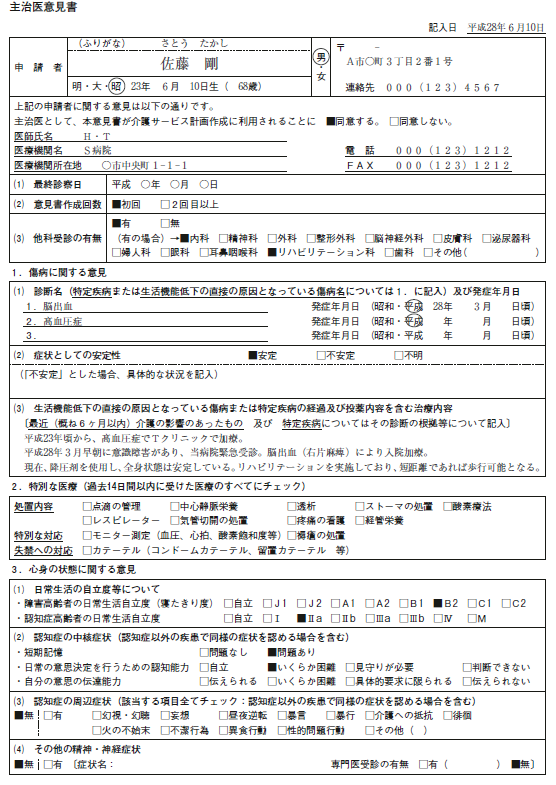 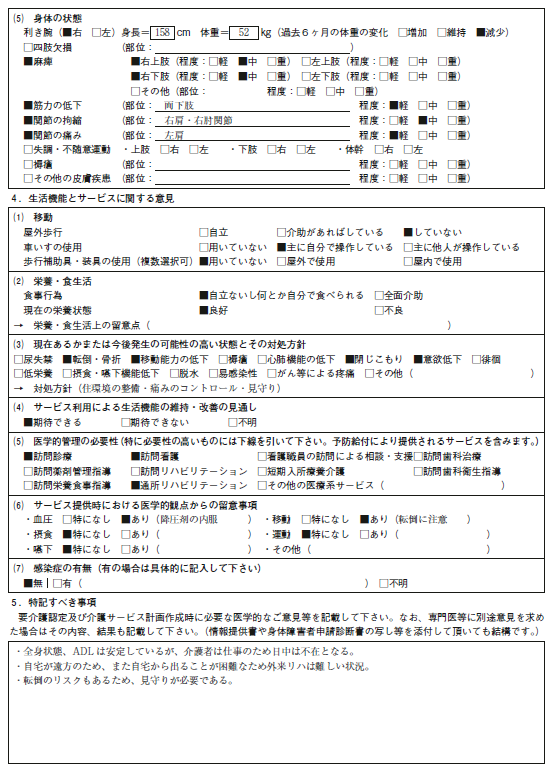 21
「脳血管疾患」
インテークを終えた場面を想定し、
更に必要な情報を補足説明
テキストP１３３
演習②　脳血管障害に関する事例の  情報分析と課題抽出ポイント
課題分析総括票の読み込み　（10分）
【課題分析（アセスメント）総括票】
　　　　　（ワークシートP47～48）
【修得目標】
⑥医療職をはじめとする多職種との連携・
　協働のポイントについて説明できる
⑦脳血管障害の特性に応じたケアマネジメ
　ントの具体的な方法を実施できる
23
演習②　脳血管障害に関する事例の　　　　　情報分析と課題抽出ポイント
＜課題の整理・分析＞
課題分析総括票の記載　
　　　　　　　　　　個人ワーク（15分）

　→　課題分析総括票の
　　「介護支援専門員が把握した問題」を記載
24
「脳血管疾患」
演習②　課題の整理・分析
ﾜｰｸｼｰﾄ
P47～48
介護支援専門員が把握した問題
【課題分析（アセスメント）総括票】
演習③　ニーズ・目標の検討
課題分析総括表で捉えた「介護支援専門員が把握した問題」について、テキストICFシートを参考に、サービス計画書のニーズ・目標の検討を行う
【修得目標】
⑦脳血管障害の特性に応じたケアマネ
　ジメントの具体的な方法を実施できる
⑧継続学習の必要性と、具体的な学習
　方法を述べることができる
26
＜演習③＞　　ニーズ・目標の検討
情報整理・分析シート等解説
テキスト（P143～144）

ICF情報整理・分析シートの解説
27
＜演習③＞　　ニーズ・目標の検討
●課題分析総括表で検討した「介護支援専門員が把握　
　した問題」について、テキストP143～144のICFシート
　を参考にして、ニーズと目標を設定してみましょう。
司会・書記・発表者を決めましょう

　　　●　個人ワーク　　　　　（１０分）
　
　　　●　グループワーク　　　（１２分）

　　　●　解説・記載例提示　（　８分）
28
「脳血管疾患」
演習③　ニーズ・目標の検討
ワークシート
P49
「脳血管疾患」
演習③　ニーズ・目標の検討　　演習用ワークシート
　　　＜記載例＞
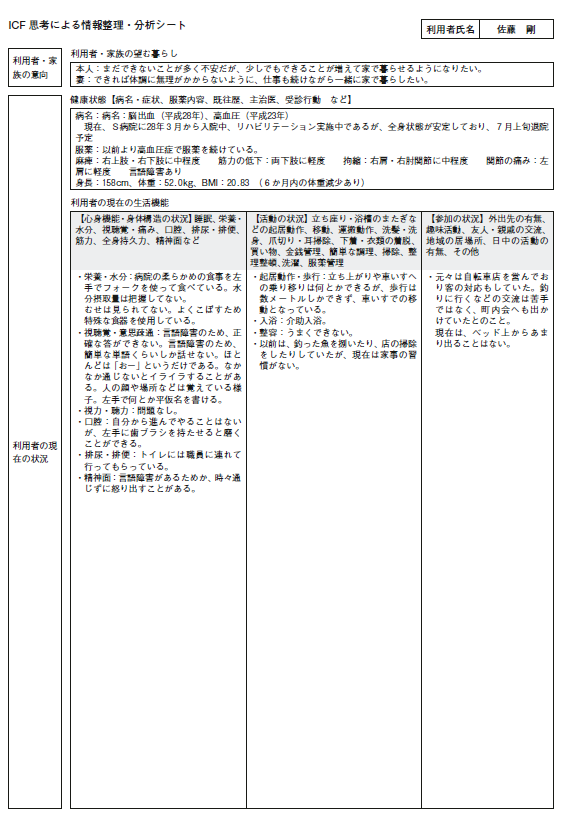 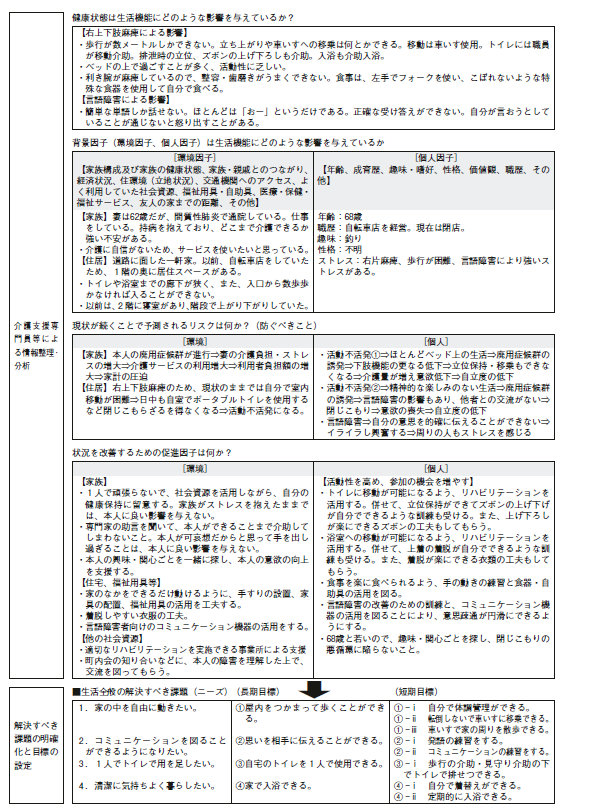 31
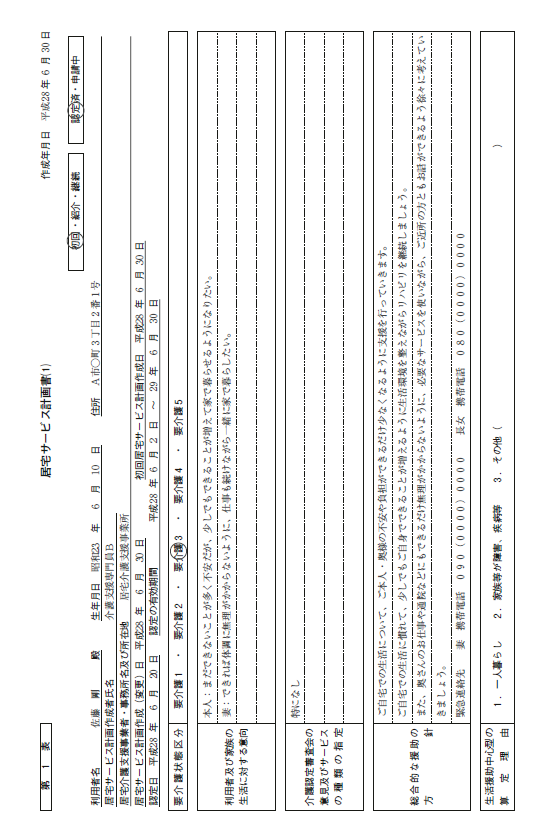 32
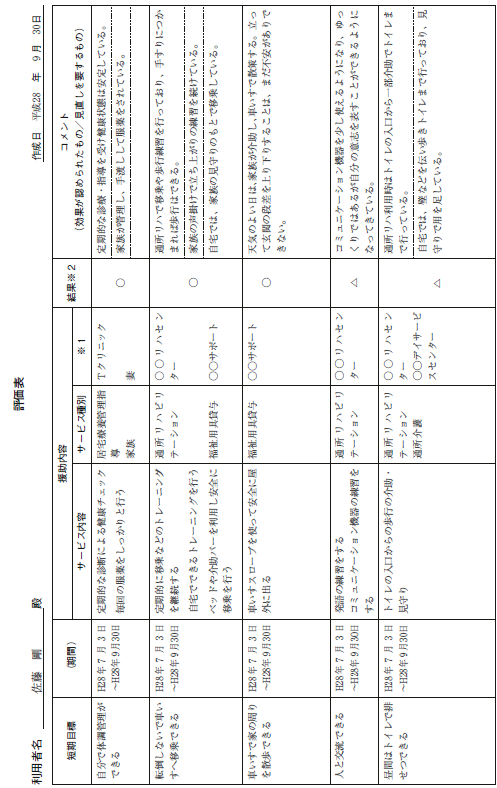 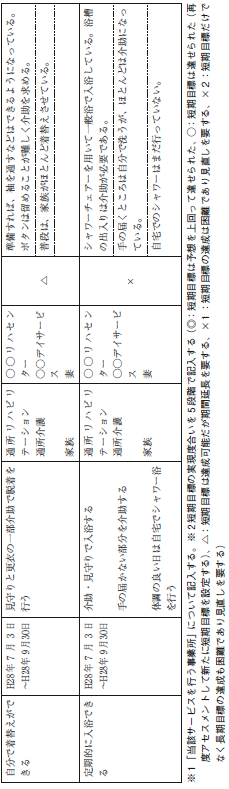 33
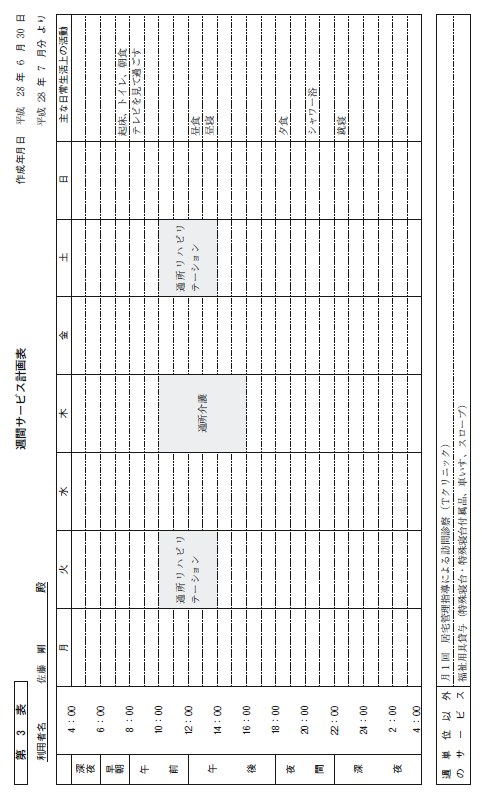 34
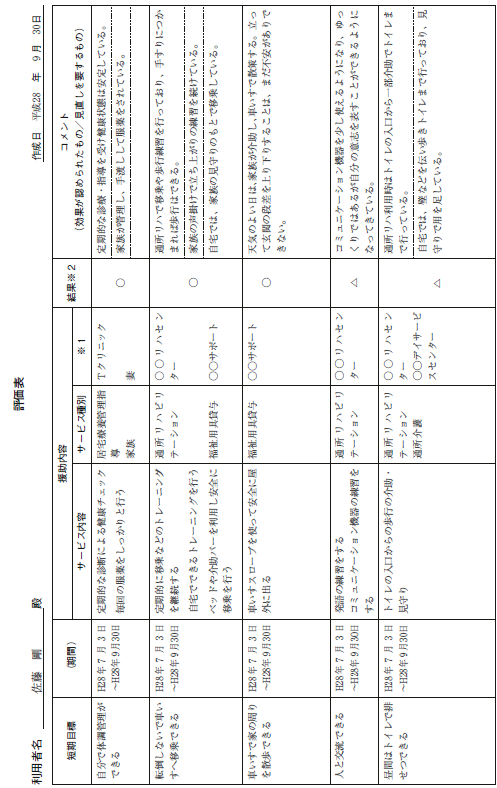 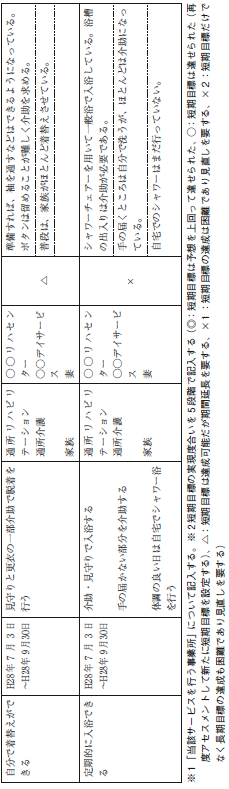 35
まとめ
疾病や心身症状の特性、療養上の留意点などを継続的に学習すること
知識だけを増やすのではなく、他職種との連携のなかで情報収集、指導・助言を受ける
医療的ケアを含めたチームアプローチの必要性の理解する
脳血管障害の後遺症を理解したうえで、情報の収集と分析をする
36
研修記録シートの記入
研修記録シートを通じて、
本科目を振り返りましょう。
37
[Speaker Notes: １３：３０～１３：３５]
本科目の習得目標
①脳血管障害の特徴について説明できる。
②脳血管障害における生活障害の特徴について説明できる。
③脳血管障害における療養上の留意点や起こりやすい課題について
　説明できる。
④脳血管障害における環境の調整（福祉用具・住宅改修を含む）の
　必要性について説明できる。
⑤脳血管障害におけるリハビリテーションの必要性について説明で
　きる。
⑥医療職をはじめとする多職種との連携・協働のポイントについて
　説明できる。
⑦脳血管障害の特性に応じたケアマネジメントの具体的な方法を実
　施できる。
⑧継続学習の必要性と、具体的な学習方法を述べることができる。
38
昼休憩
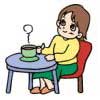